Een systemische kijk op het oriëntatieproces van anderstalige nieuwkomers in het secundair onderwijs
Laura Emery
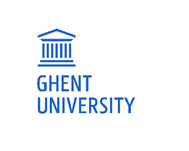 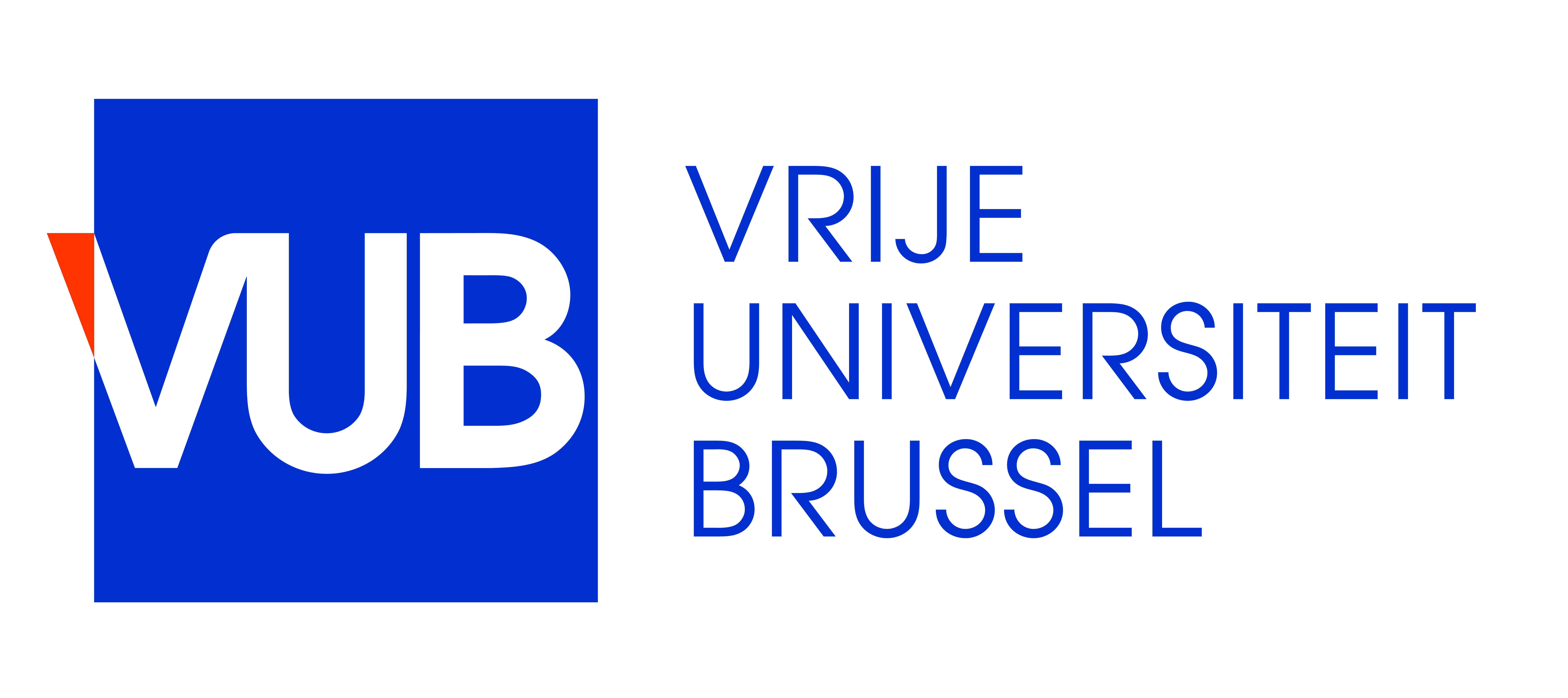 Anderstalige nieuwkomers
Definitie anderstalige nieuwkomer
Bron: Omzendbrief SO 75 Vlaamse Overheid
Oriëntatie
Oriëntatie is een proces
OKAN
Onthaalklassen voor Anderstalige Nieuwkomers (OKAN)
Evolutie van het aantal OKAN-leerlingen
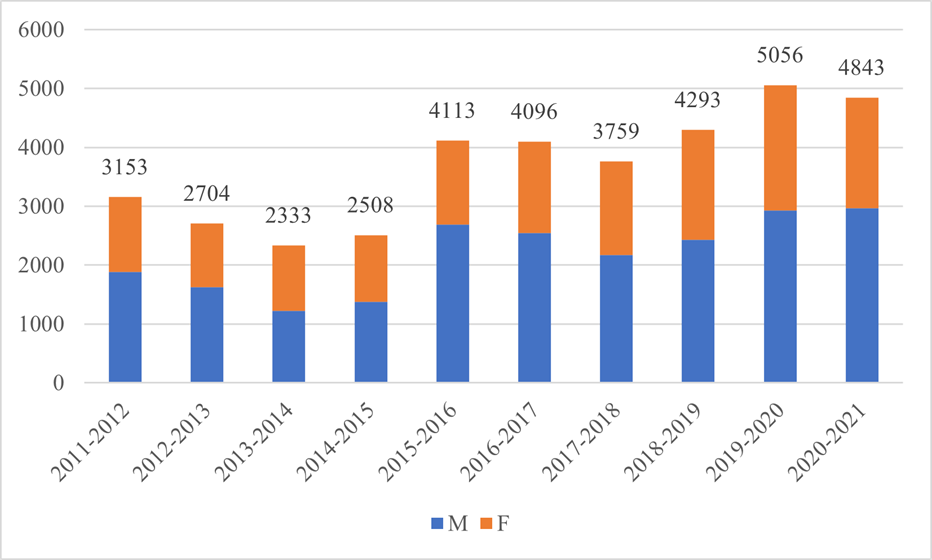 Regulier onderwijs
Vlaams secundair onderwijssysteem
Oriëntering wordt bepaalt door kenmerken onderwijssysteem
Verzamelde data
Verzamelde data
[Speaker Notes: Ander tempo gewerkt
Andere leerstof]
Vier bevindingen
1. OKAN als klein en afgesloten eiland
OKAN-leerlingen 1% totale studentenpopulatie
35% van OKAN-leerkrachten geven alleen les in OKAN
[Speaker Notes: Klein 1% van studentenpopulatie
Afgesloten 
35% van de leerkrachten in OKAN geeft alleen les in OKAN
weinig uitwisseling tussen lkr onthaalonderwijs en regulier onderwijs, OKAN scholen onderling en basisscholen die anderstalige leerlingen opvangen

Assymetrisch 
In functie van regulier onderwijs
Jonge, vrouwelijke leerkrachten
Geen bindend advies, wel bindende toelatingsklassenraad

Ondersteuningsplan uitdenken
Aanspreekpunt voor vervolgschoolcoach]
2. OKAN in functie van onderwijssysteem
ONTHAALONDERWIJS
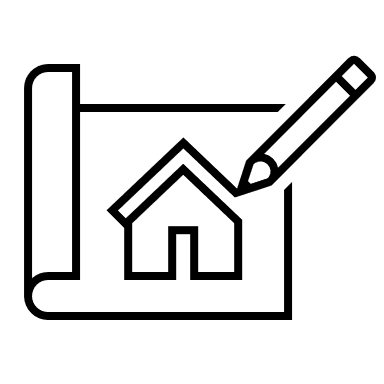 5
OKAN WIL LEERLINGEN KLAARSTOMEN
TAALVERWERVINGS-PROCESSEN
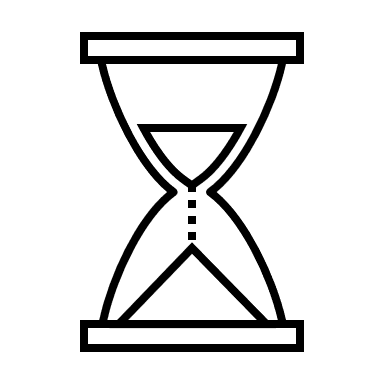 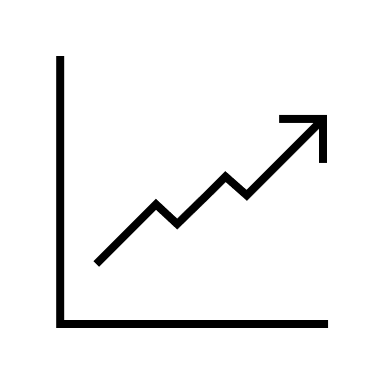 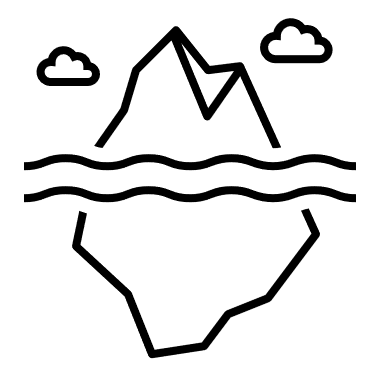 3. Wie is succesvol in academische studierichtingen?
4. Positie van OKAN ten aanzien van regulier onderwijs
Regulier onderwijs
OKAN
OKAN- leerkrachten:
Jonger
Meer vrouwen
Minder benoemd

OKAN-leerlingen:
Vaker lage SES
“taalachterstand” = 
deficitdenken
Vervolgschoolcoach
Coachen van leerlingen + coachen van leerkrachten
Doorstroomdossier
Ontwikkelingsdoelen versus eindtermen
Toelatingsklassenraad
Vrijblijvend advies versus beslissingsmacht
Drie voorstellen ter verbetering
Drie voorstellen ter verbetering
[Speaker Notes: Breed evalueren 
Taalgericht lesgeven]